Государственное бюджетное дошкольное образовательное учреждение детский сад №35 Пушкинского района Санкт-Петербурга





Отчёт
подготовительной к школе группы 
компенсирующей направленности 
для детей с ТНР «Родничок» 
за 2021-2022 учебный год
             

                                    
                                   Учитель-логопед: Петухова Л.Ю.
Итоговая диагностика в конце учебного года
Результаты обследования речи детей представлены в диаграммах:
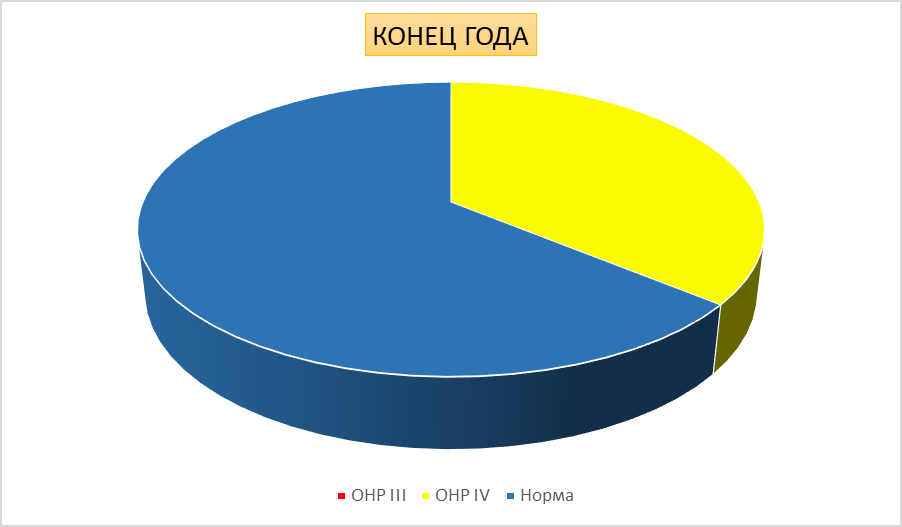 Участие в конкурсах воспитанников
1.«Азбука дорожного движения» (литературное творчество), Корелов Роман, дипломант II степени
2.Конкурс чтецов «Пушкинские строки», Лапко Сергей, дипломант III степени 
3.Городской конкурс «Разукрасим мир стихами» (участие)
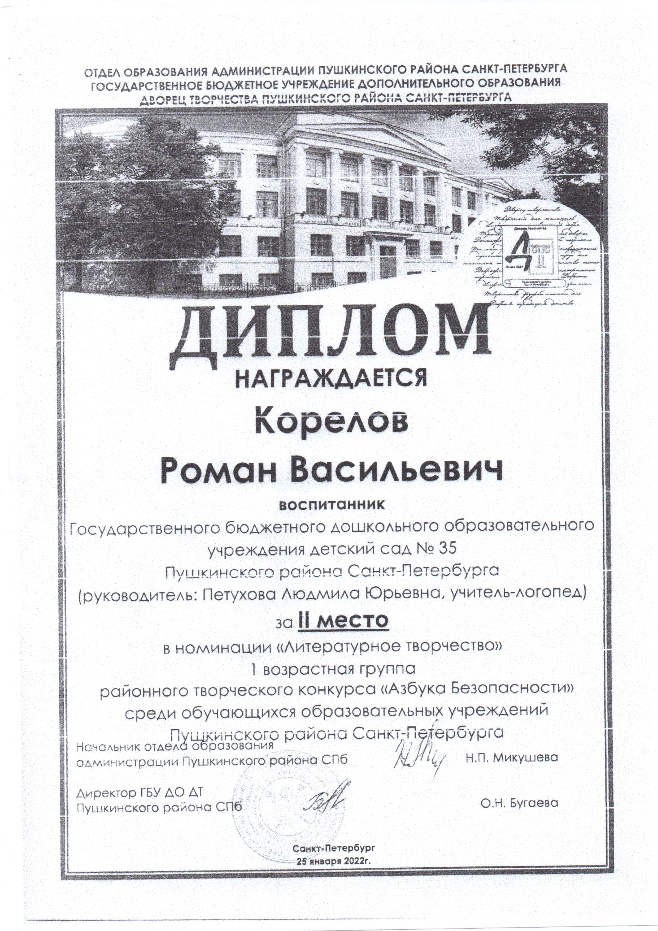 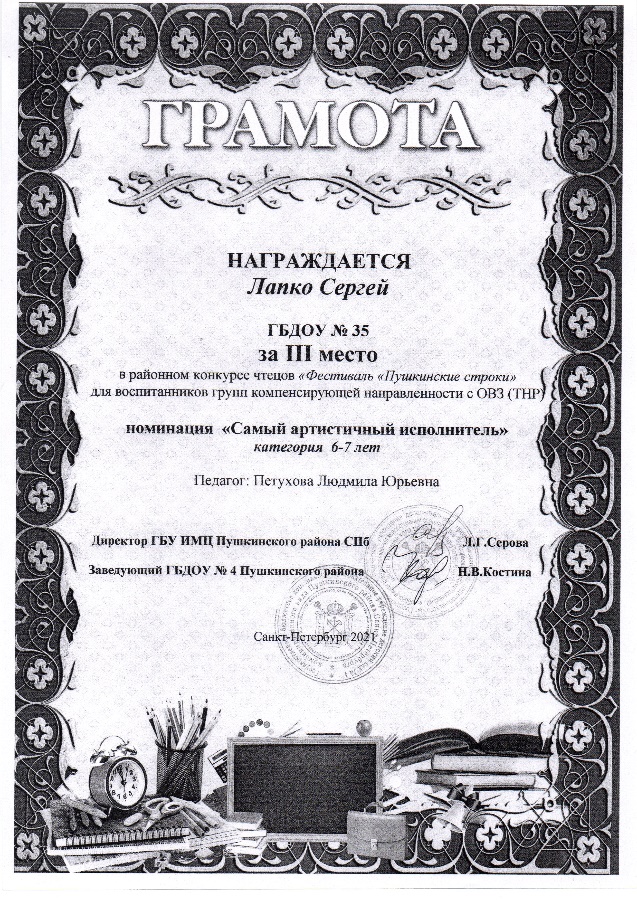 Повышение профессиональной квалификации
Участия  в семинарах и конференциях:
Всероссийский семинар «Адаптация дошкольников с синдромом гиперактивности к детскому саду» Тема выступления «Советы родителям для подготовки ребёнка к детскому саду» 08.09.21
Всероссийский семинар «Образовательные условия детского сада для оценки качества дошкольного образования (МКДО)»  Тема выступления: «Организация пространства группового помещения для совместной игры» 09.02.2022 г
Городской семинар «Оценка работы воспитателя с родителями воспитанников детского сада по шкале МКДО»  Тема выступления: «Если в группе ребёнок с ОВЗ… Взаимодействие и сотрудничество с семьёй ребёнка с ОВЗ с целью решения образовательных задач» 22.02.22г
Всероссийская научно-практическая конференция «Я в мир удивительный этот пришёл…»   Санкт-Петербургская АППО, Институт общего образования, Кафедра специальной (коррекционной) педагогики 23-24.03.2022г
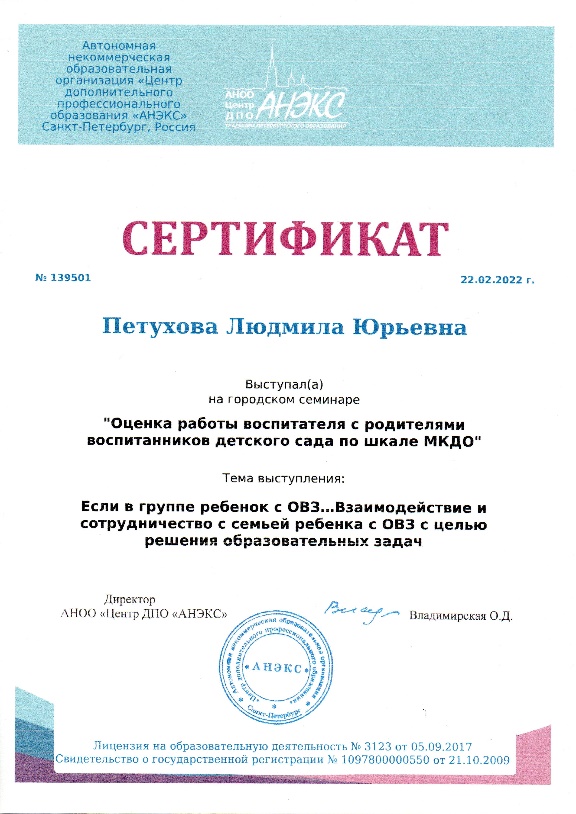 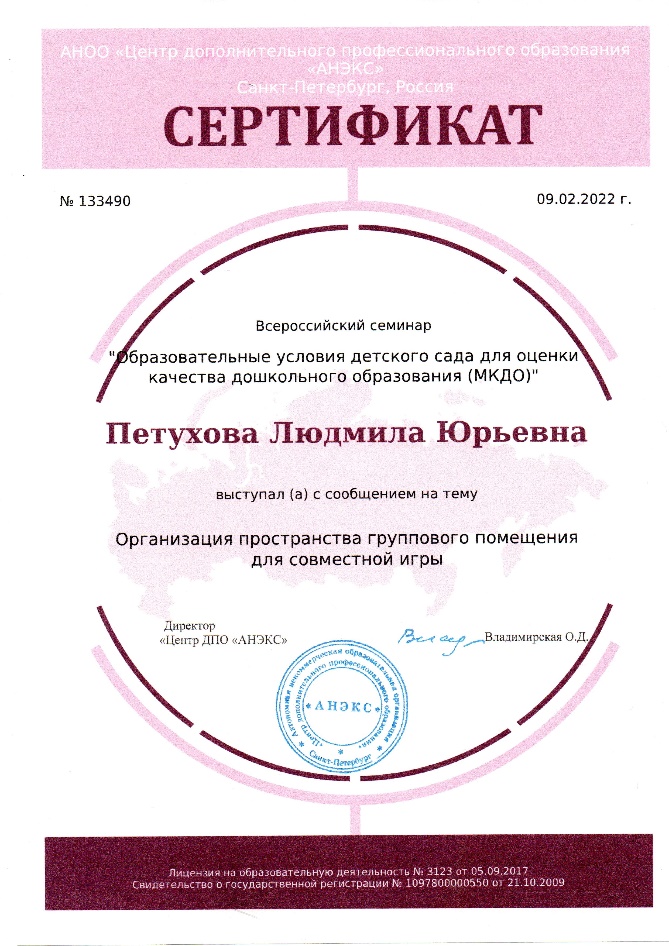 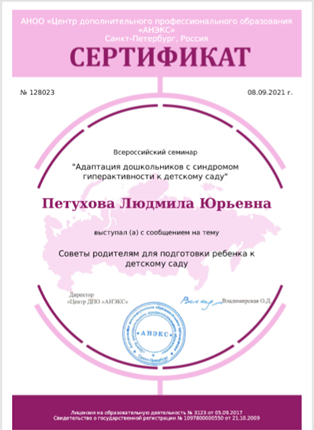 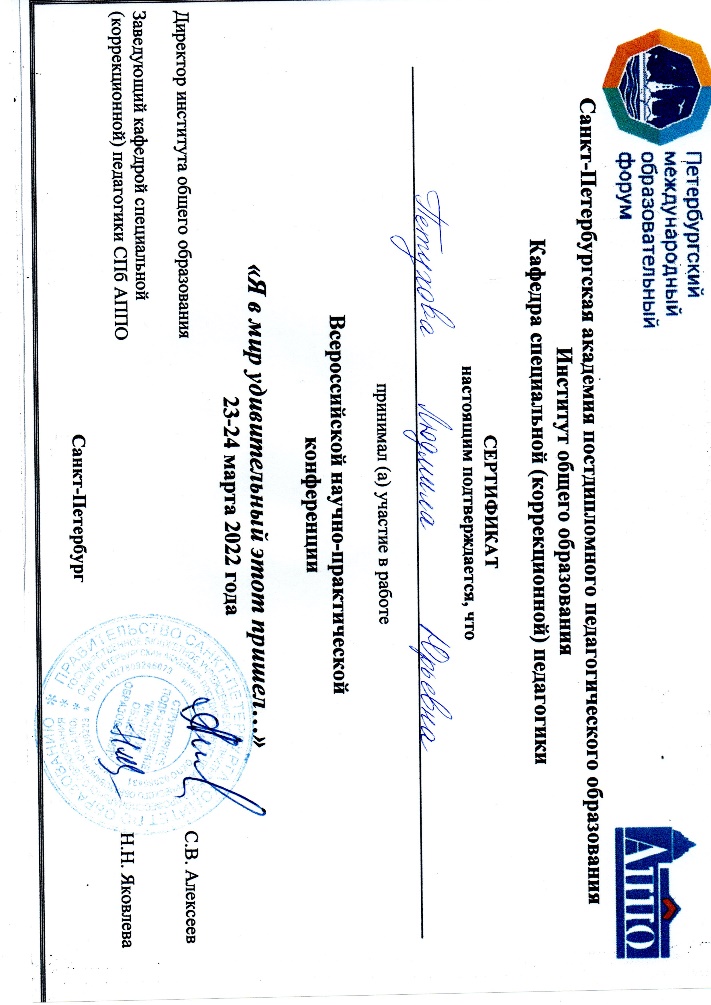 СПАСИБО ЗА ВНИМАНИЕ